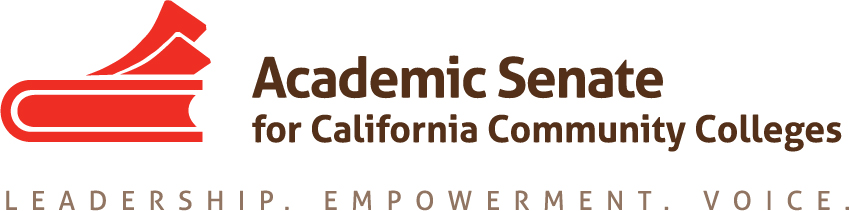 Developing a  Leadership Style  That Suits You
Michelle Bean, Area C Representative
Dolores Davison, Vice President
Nate Donahue, Representative At-Large



Faculty Leadership Institute, Sheraton Sacramento
June 14th, 2019
2:15-3:45 pm
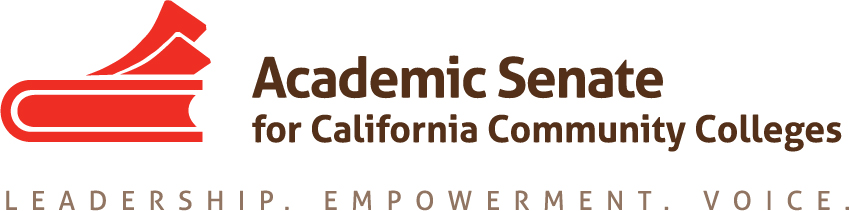 WELCOME TO OUR BREAKOUT!

GETTING TO KNOW YOU, GETTING TO KNOW ALL ABOUT YOU:

NAME
COLLEGE
LEADERSHIP ROLE
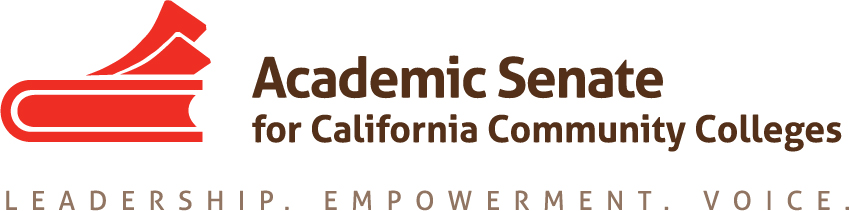 STEP ONE: ACCEPTANCE
You are the same person, but you have a new role

Own your role
Understand Your Duties
Know the context of how you became a leader
You are now a public figure on
 your campus, and folks are watching and listening
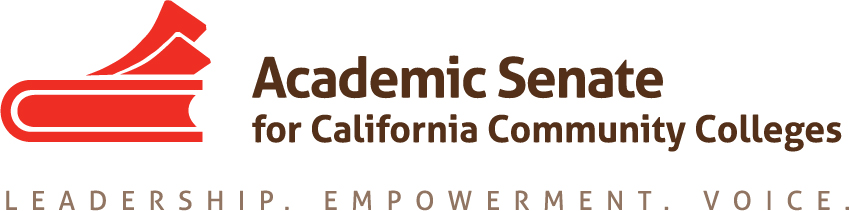 STEP TWO: INSPIRATION AND EMULATION

Which leaders inspire you?
What are the qualities of leadership that you value in others?
How can you emulate the qualities of the
 leaders you admire in your leadership style?
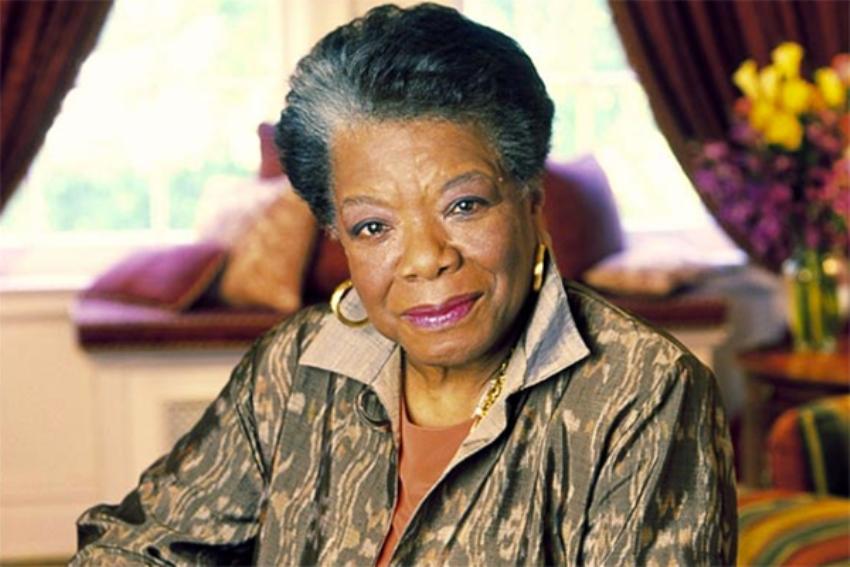 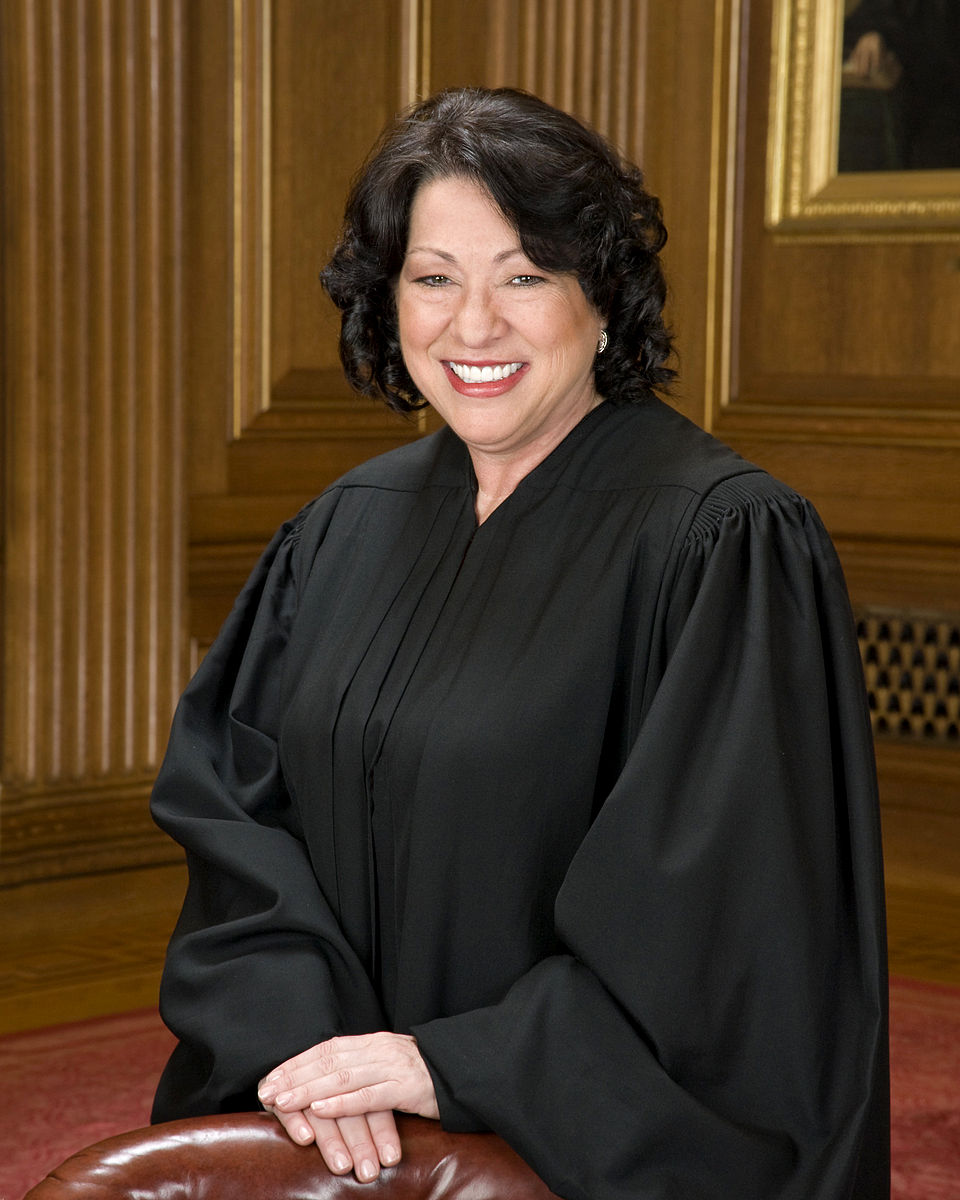 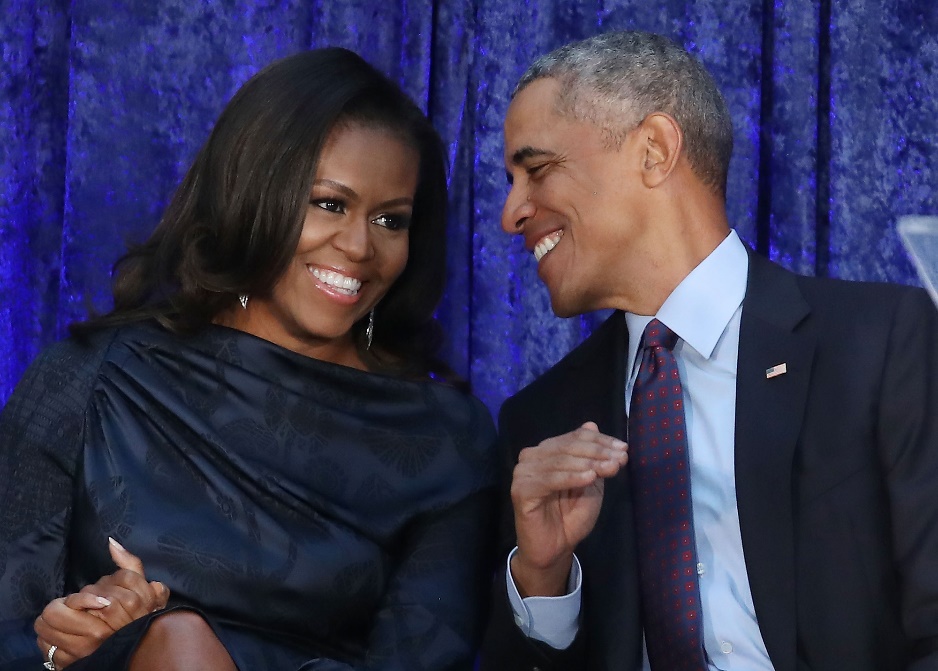 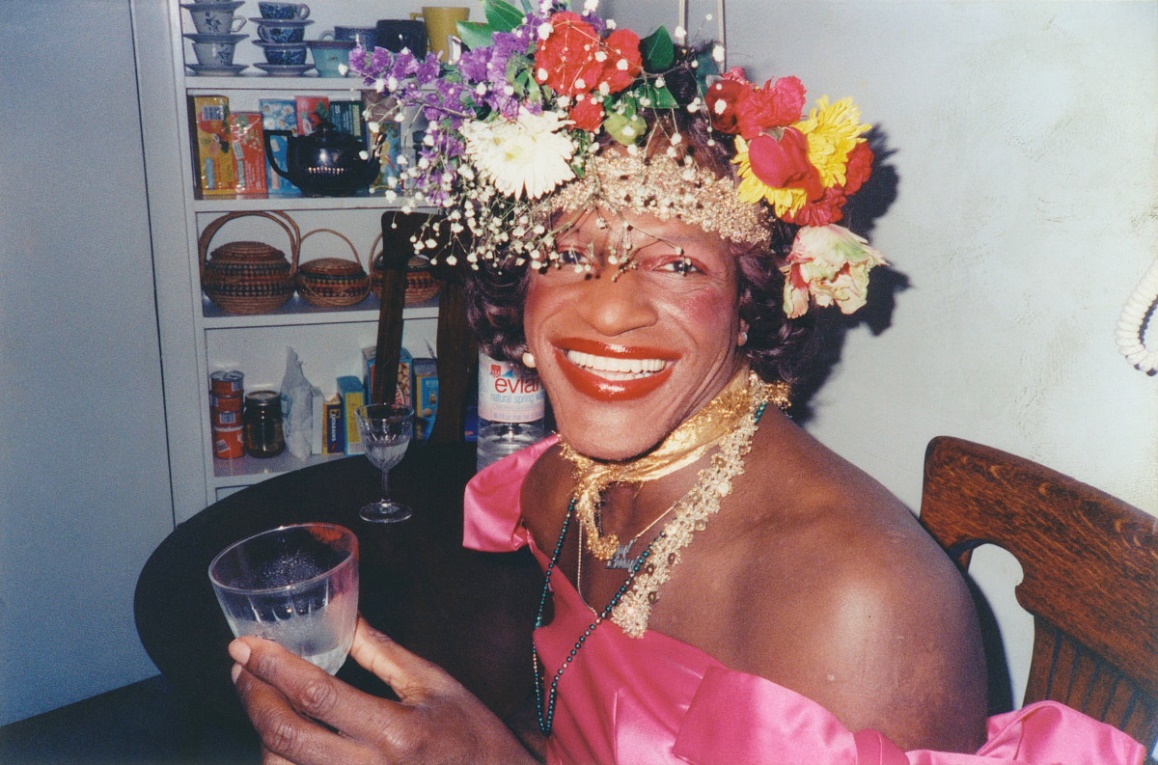 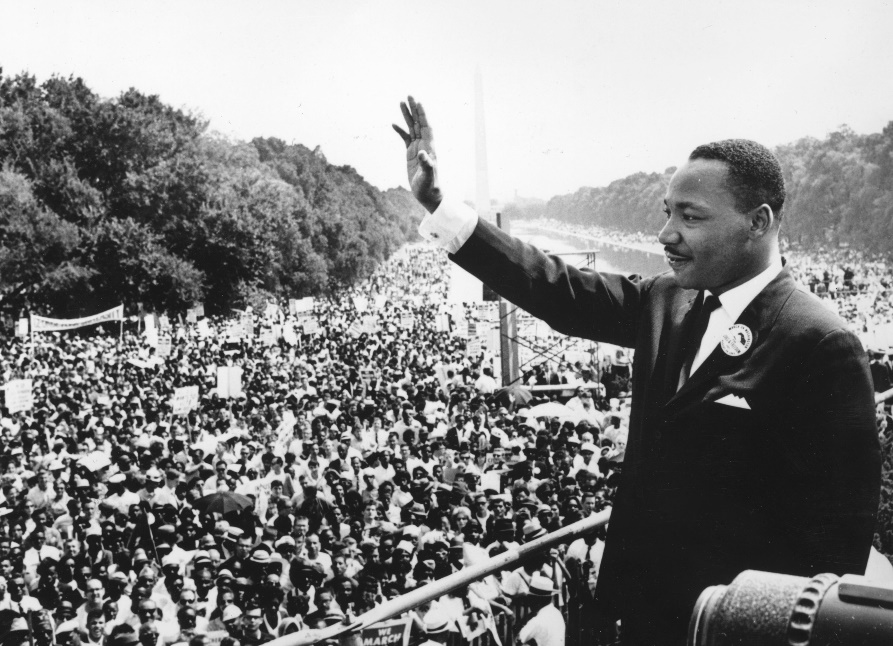 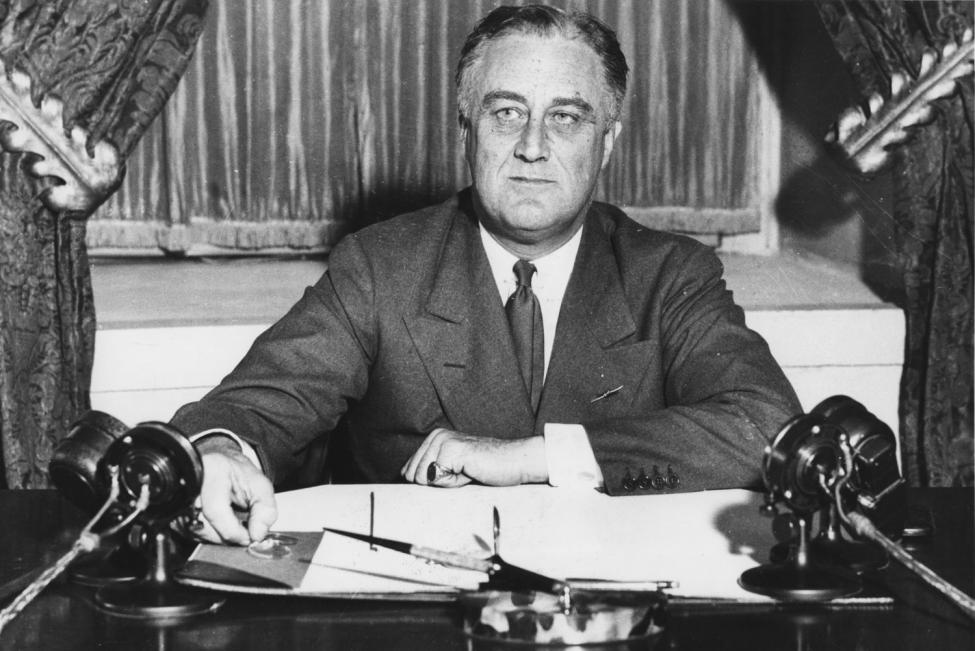 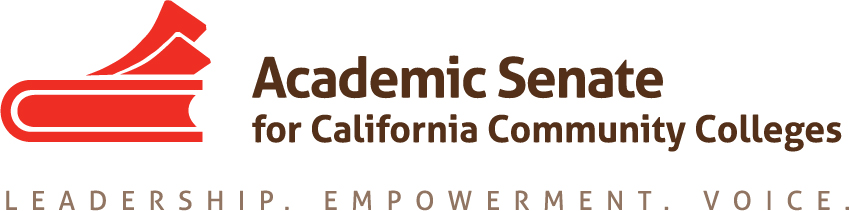 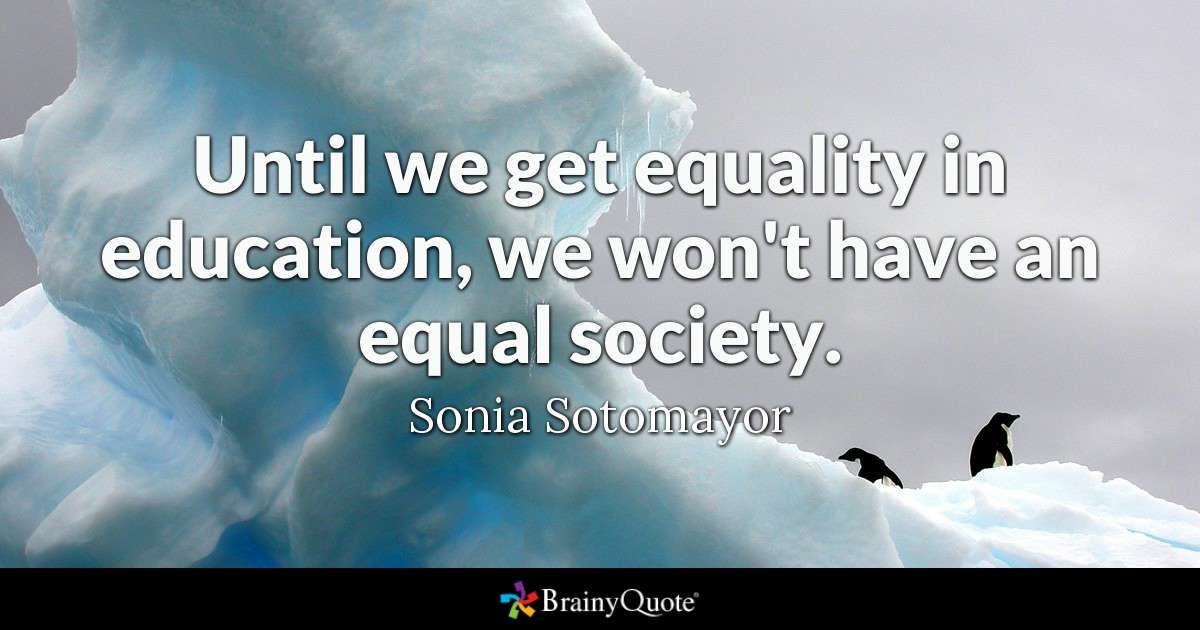 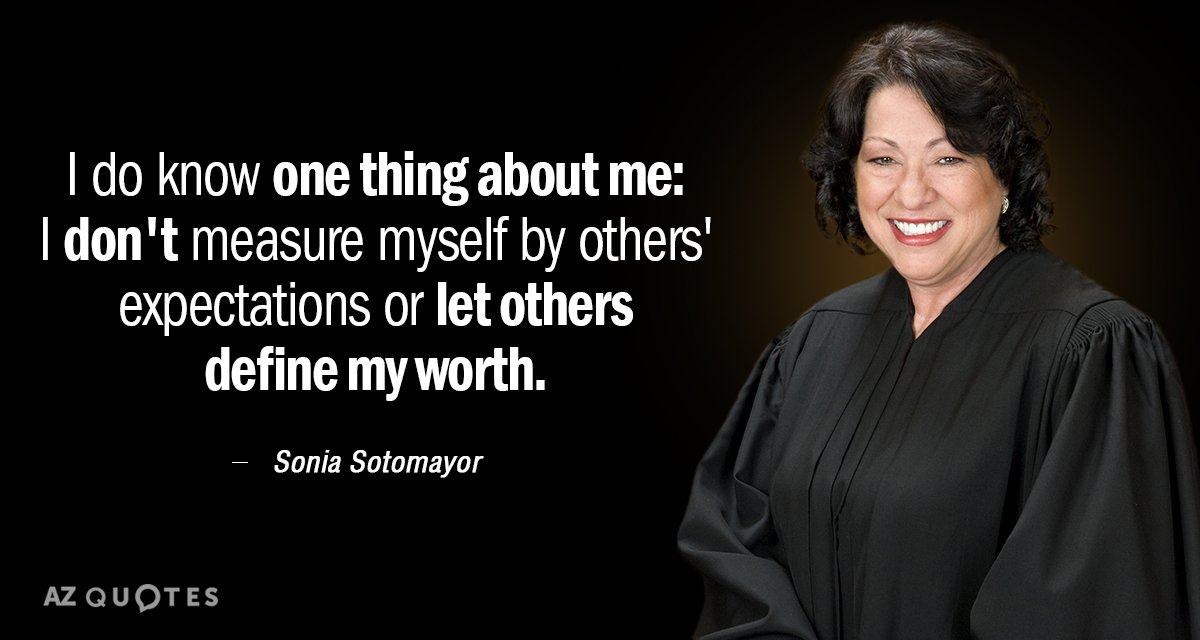 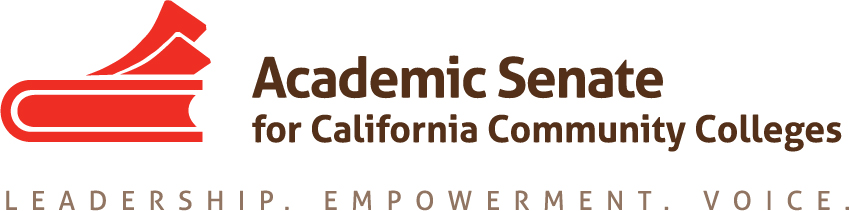 PLAYING YOUR ROLE MEANS BEING PREPARED FOR YOUR VOICE TO CHANGE
The Paradox of Having an Amplified Voice:

You represent your constituents, and to promote student 
success and equity according to the purview of the Academic Senate’s “10+1”

Your opinions are your own, and your influence and platform are real,
But your voice now represent the people you serve and the organization you lead.
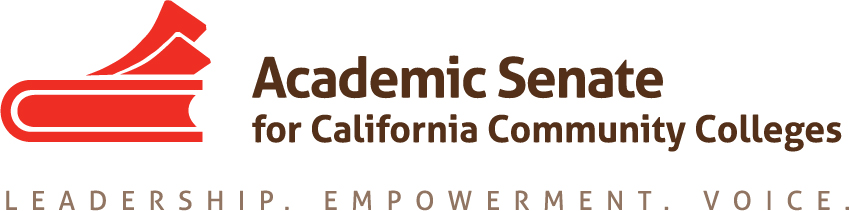 STEP THREE: DEVELOP YOUR VALUE SYSTEM

What core qualities will you center as your foundation for leadership?

How can faculty develop strategies to achieve equitable student outcomes?

What  of governance and committee structure can be improved and be
     be maximally collaboartive?

What aspects of the college can be made more effective from the standpoint
      of the “10 +1”?
STEP FOUR: BUILDING YOUR TEAM
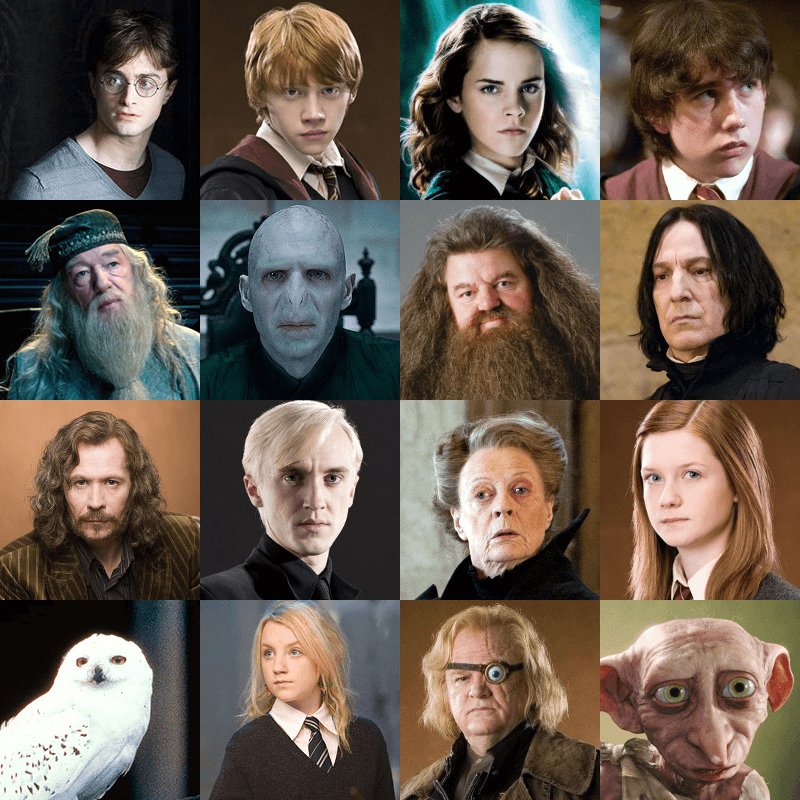 The Local Senate President is responsible for making all
      faculty appointments to college committees
 Assemble diverse and inclusive coalitions that balance
experience, expertise, and new leadership
Assert faculty purview and build alliances
Ensure robust faculty participation in development 
    of Curriculum, District Planning and Governance,
    Budget Development, Hiring Processes, and Student 
    LIfe
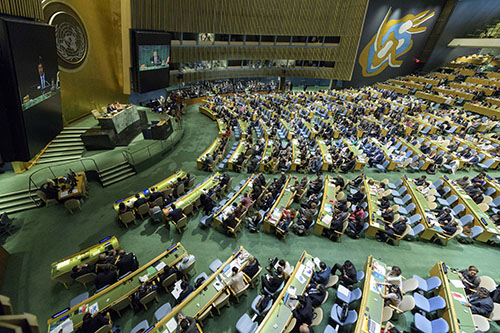 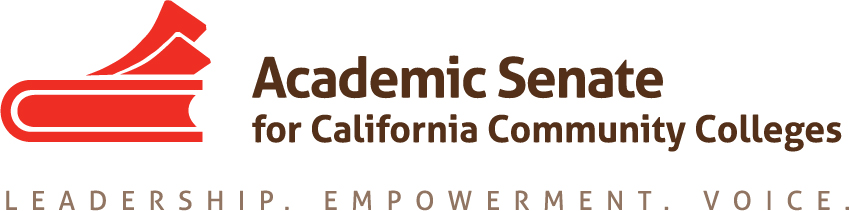 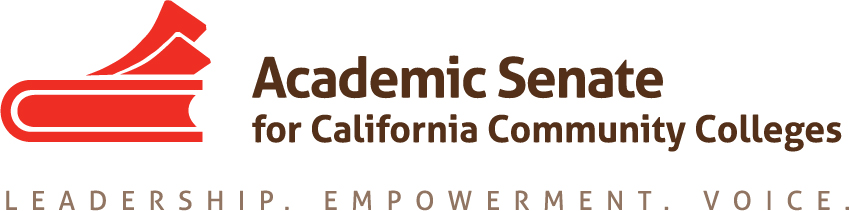 The importance of COMMUNICATION:
Respond to all emails, even if just briefly 
Create spaces where people can be their authentic selves
Educate and bridge conversation between constituent groups
Build consensus and lead folks to the solution which that best
   fosters student success and equitable outcomes
Develop future leaders for providing mentorship and
 opportunities for professional development
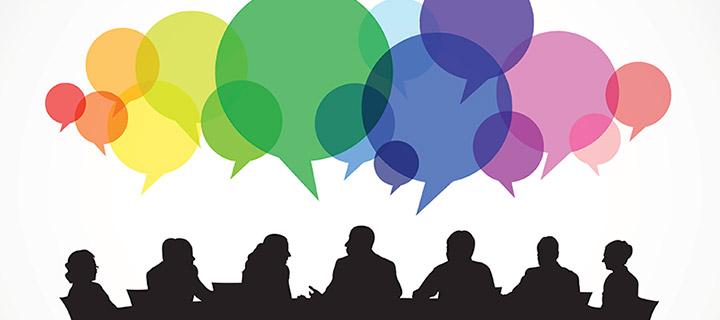 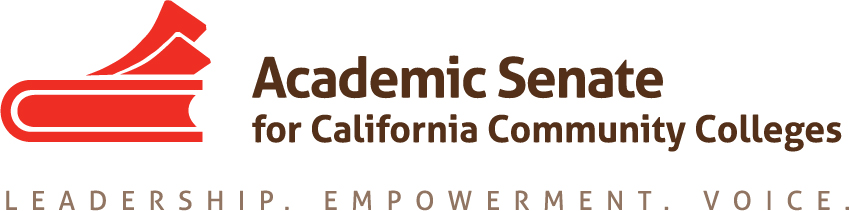 RECIPES FOR SUCCESS
Hold regular meetings with clear and effective agendas
Set yearly goals for the committee and commit them to writing
Amplify faculty, student and classified voices, work in good faith 
   with partners and allies in adminstration 
Present strategies for achieving goals of student success to all
    constitent groups and planning committees
Attend Board Meetings, develop relationships across the college
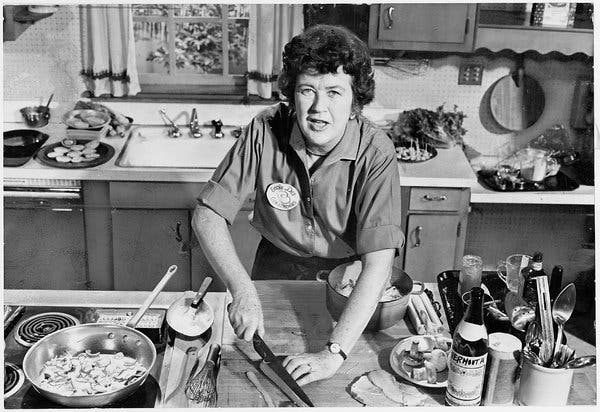 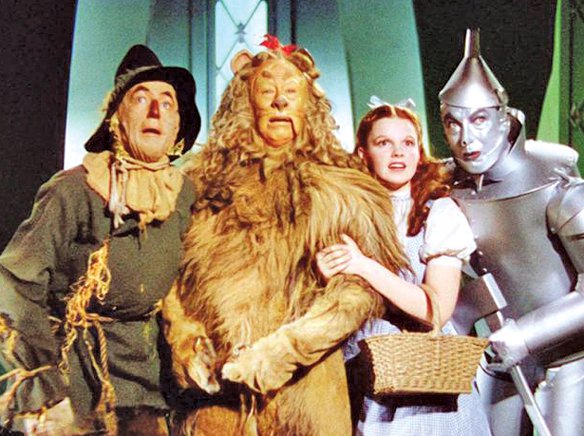 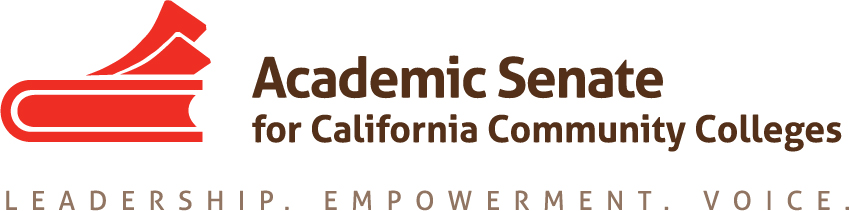 AVOID DRAMA!
We are not playing the Game of Thrones
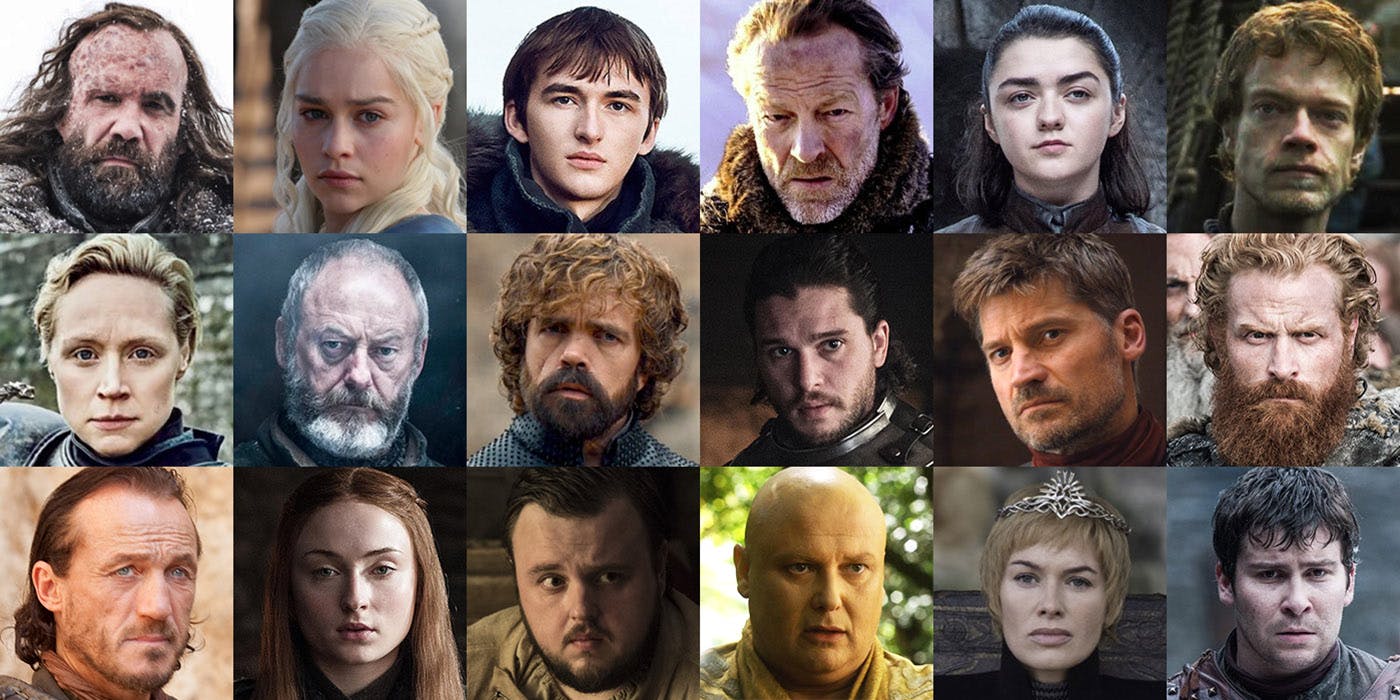 STEP FIVE: ACHIEVING SUCCESS
The Senate becomes a respected space of expertise, collaboration and influence
The campus understands the 10+1 and the Senate is actively engaged with decision making regarding all pertaining issues, via joint committees and other groups.
The practice of equity is the foundation of senate culture and a top priority for your college
The senate is engaged with and has positive relationships with all constituent groups at the college, including but not limited to faculty, students, classified professionals, bargaining units, and the board of trustees.
The organization is emotionally healthy, fiscally sound, full of participating member who are actually having fun and building community, and you are developing tomorrow’s leaders.
You are emotionally, physically, mentally and spiritually fulfilled.  You have grown as a leader, professional, and human.  You are not burnt out, but ready for your next challenge.
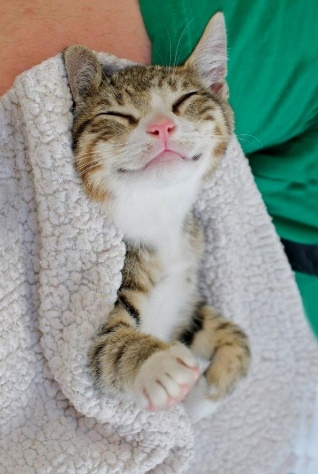 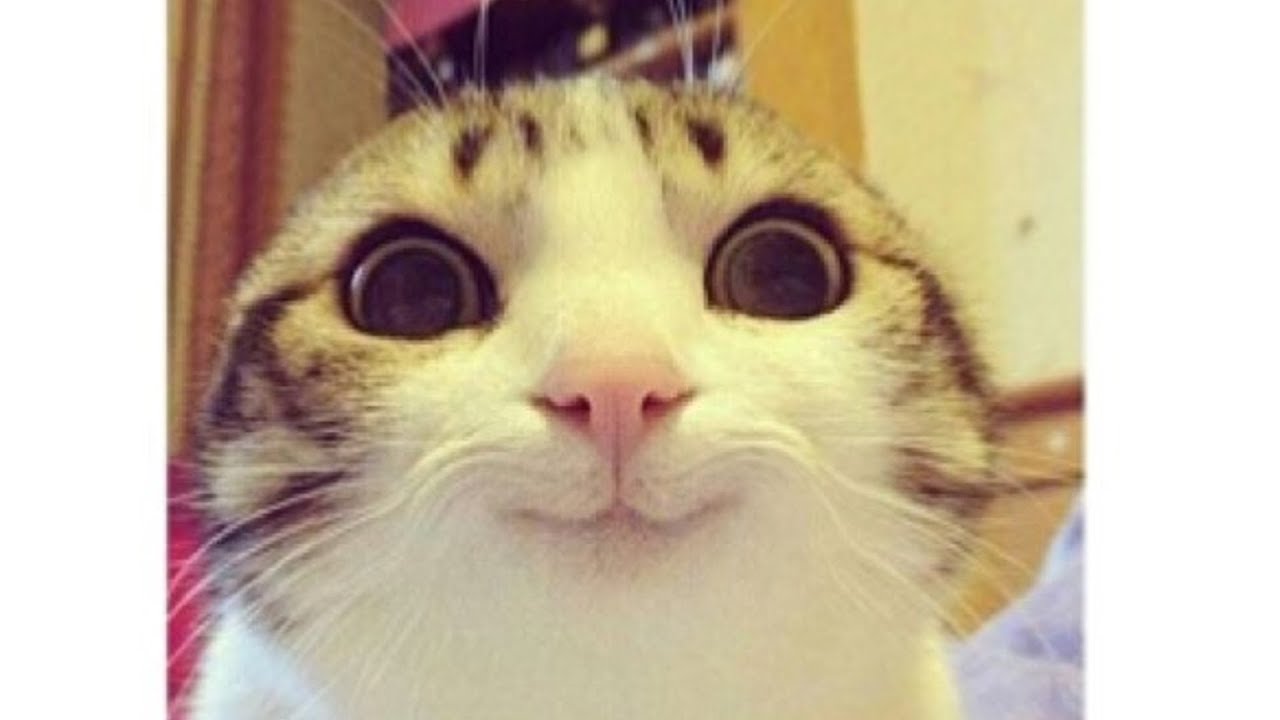 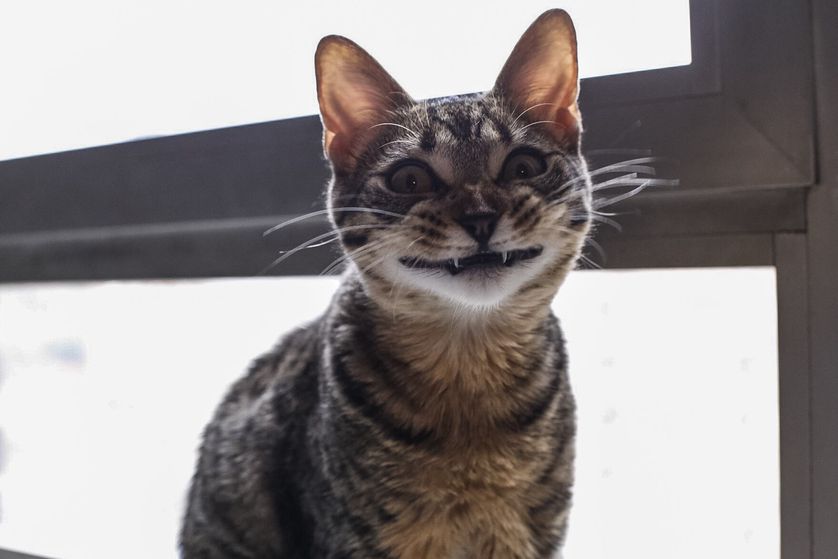 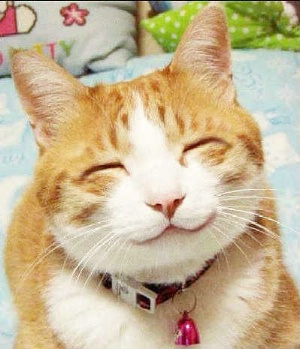 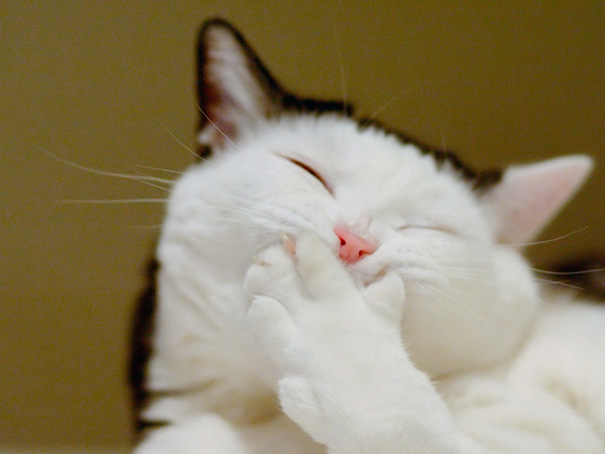 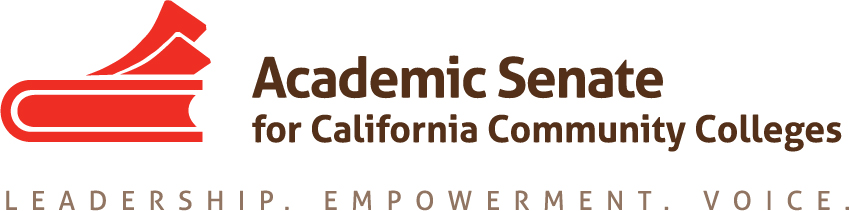 CONVERSATION CIRCLE:

What are you most excited about in your leadership role?

What do you think will be some of your biggest challenges on your campus?

What strengths that you already have will you draw on in order to accomplish your goals?

What aspects of your leadership can you work on to improve the quality of your experience?
T
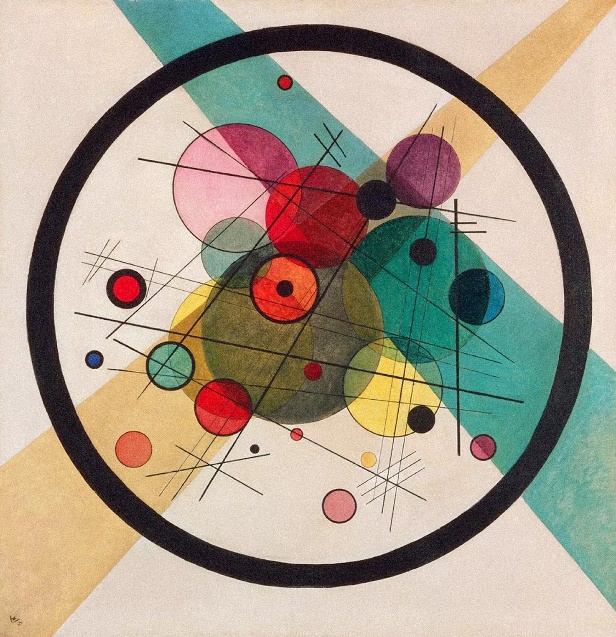